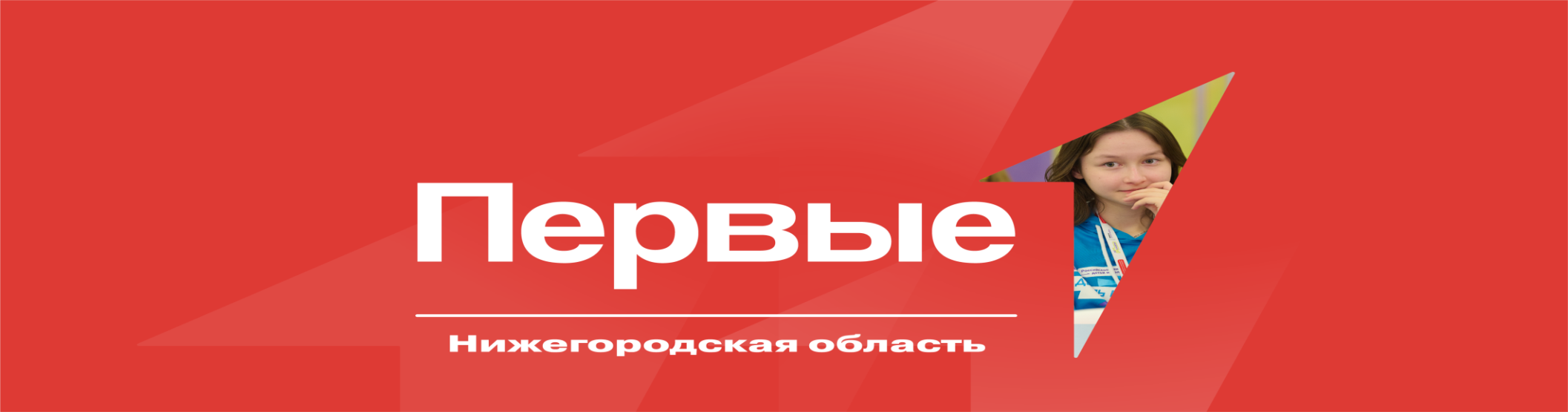 Общероссийское общественно-государственное движение детей и молодежи «Движение первых»  создано и действует в соответствии с Федеральным законом от 14 июля 2022 года № 261-ФЗ «О российском движении детей и молодежи» .
      Движение создано в организационно-правовой форме общественного движения, является общероссийским общественногосударственным объединением (движением) и осуществляет деятельность на всей территории Российской Федерации.
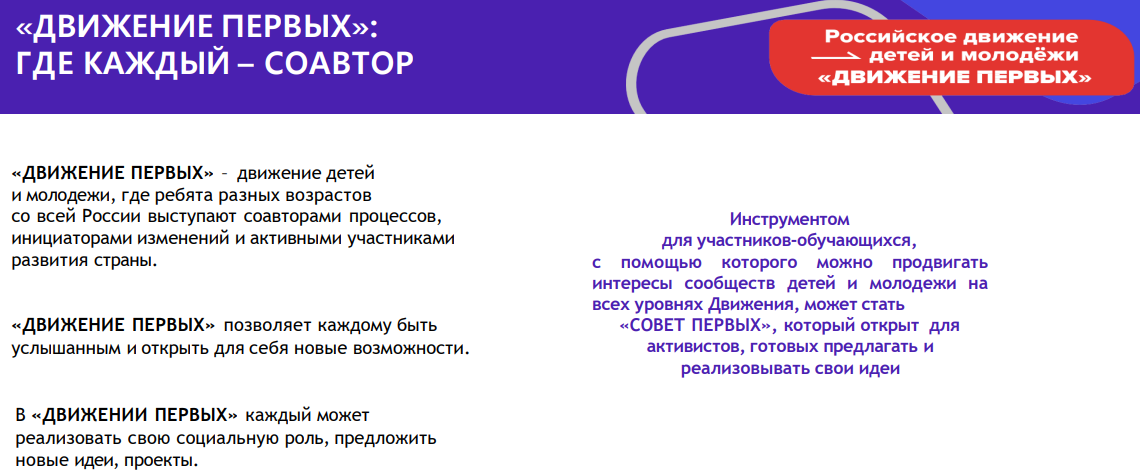 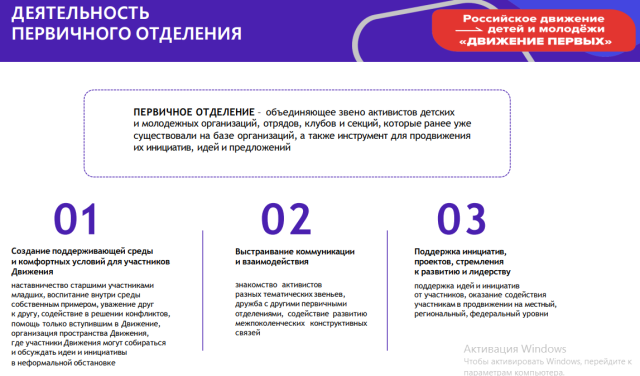 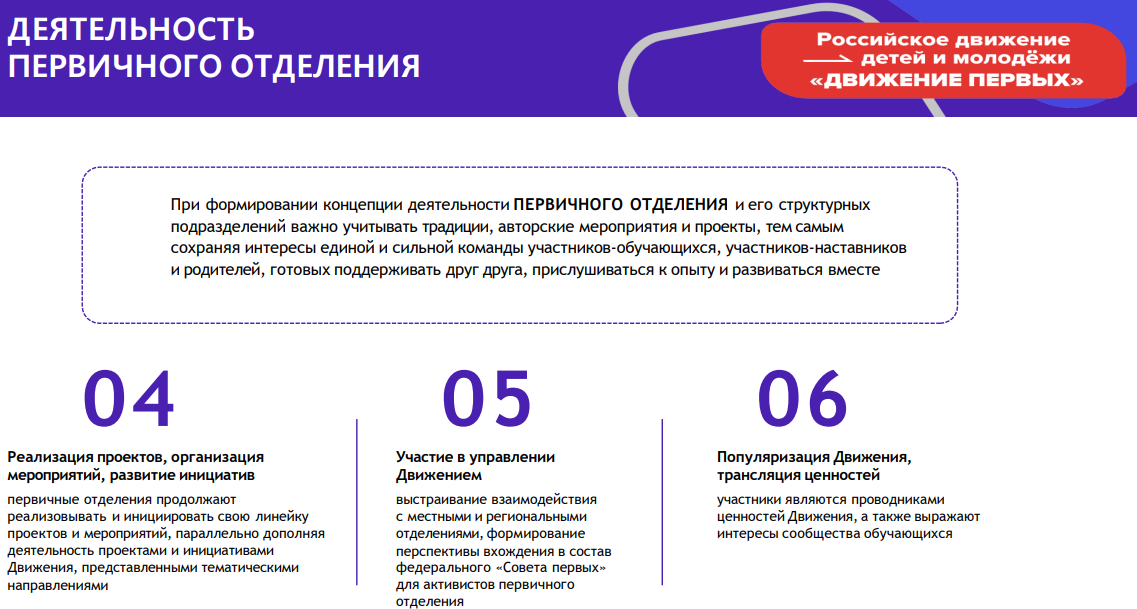 В  МАОУ « Школа№22 с углубленным изучением отдельных предметов »
Открыто первичное отделение РДДМ «Движение первых».
Председатель первичного отделения РДДМ «Движение первых» – Бутина В.В.
Более подробную информацию вы можете найти на сайте https://будьвдвижении.рф/
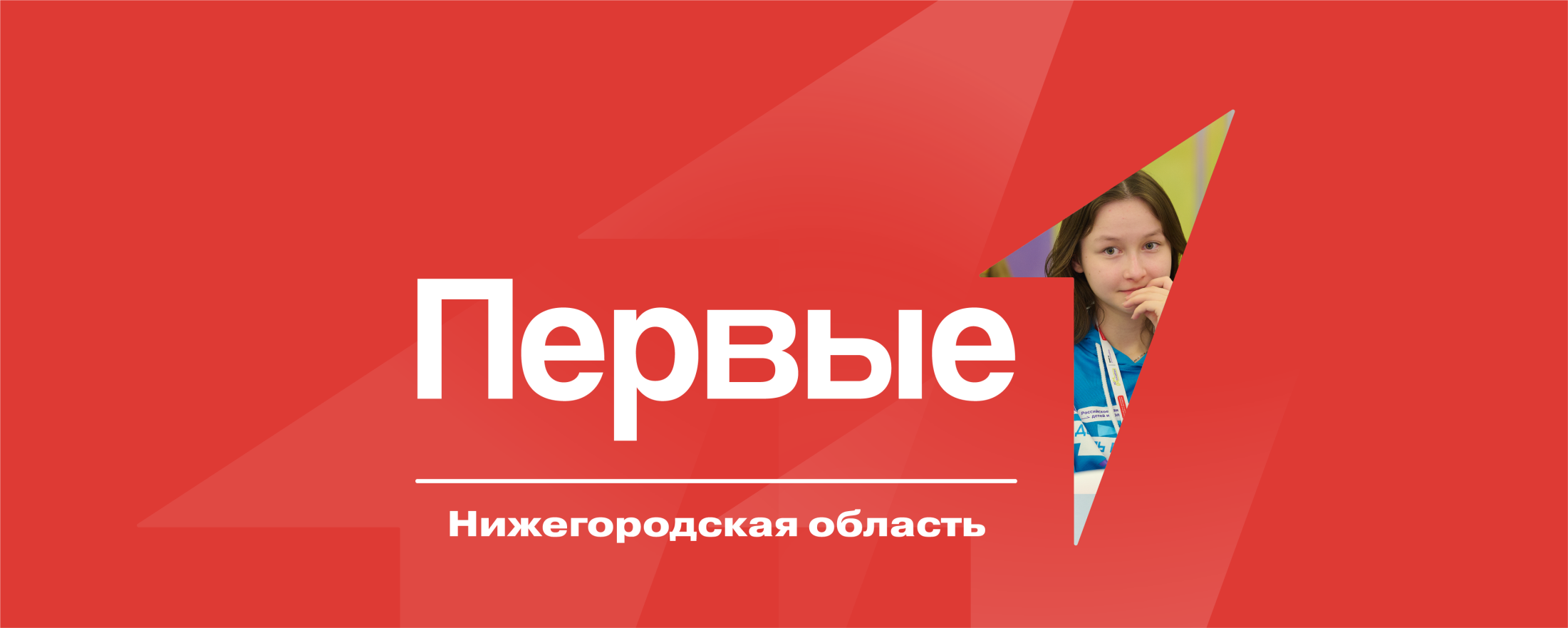 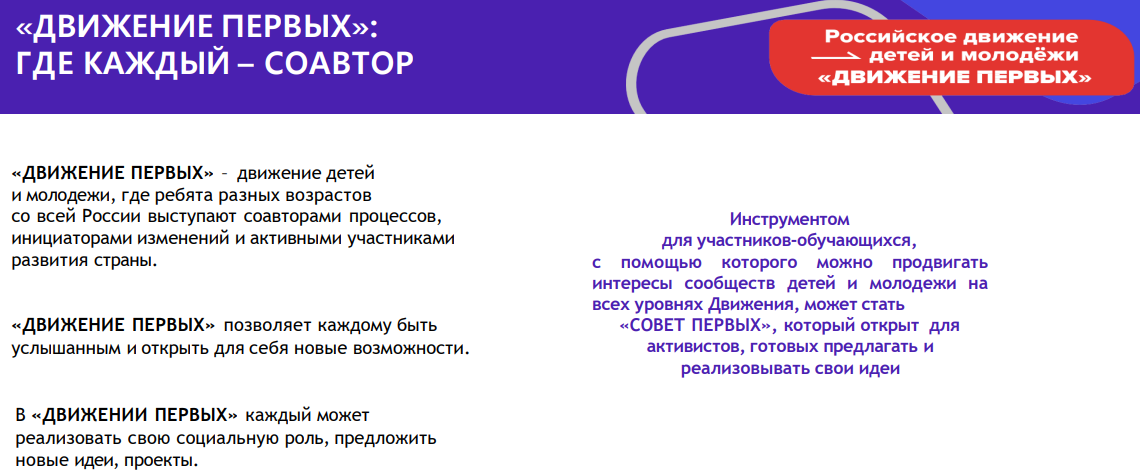 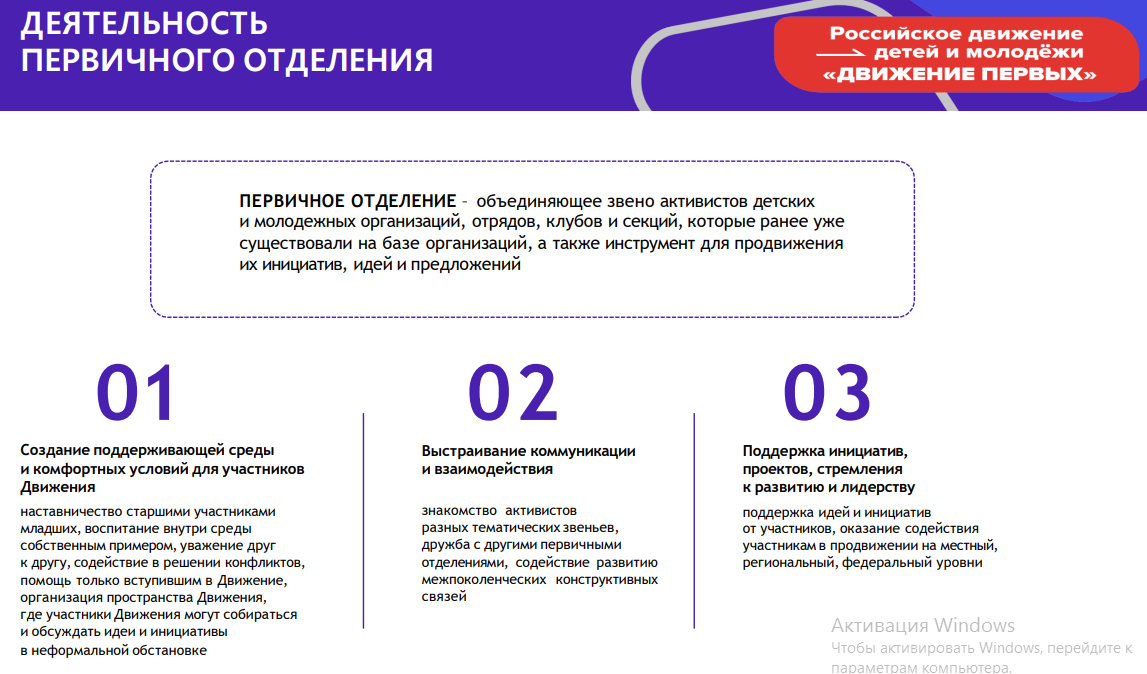 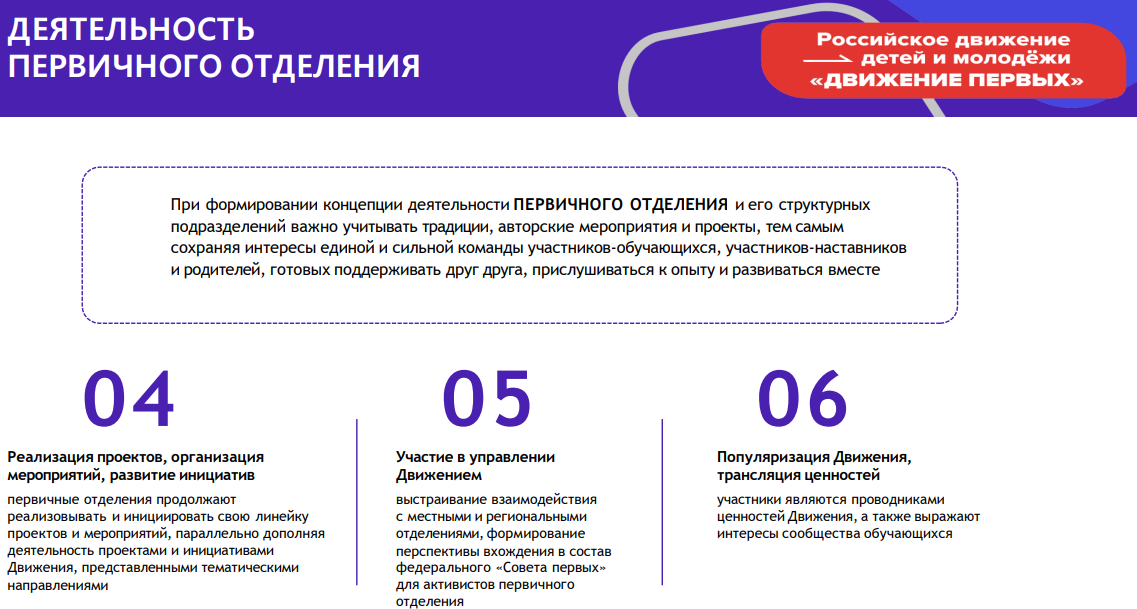